Win! Win! Win! Win! 

A case study of student / tutor / researcher / technician collaboration in teaching and research integration.
Presentation by
Michael Horswell, Nevil Quinn, Harry West & Paul Satchell
21 June 2016
Researcher perspective:
The Need
Nevil Quinn
Associate Professor in Applied Hydrology
The CFCR and the DRY project
Centre for Floods and Community Resilience
“world class research, knowledge exchange and co-generation, science communication, community engagement and training for decision makers at all levels”
DRY Project
Part of ‘UK Droughts and Water Scarcity Programme’
bringing together information from drought science and with stakeholder engagement and narrative storytelling
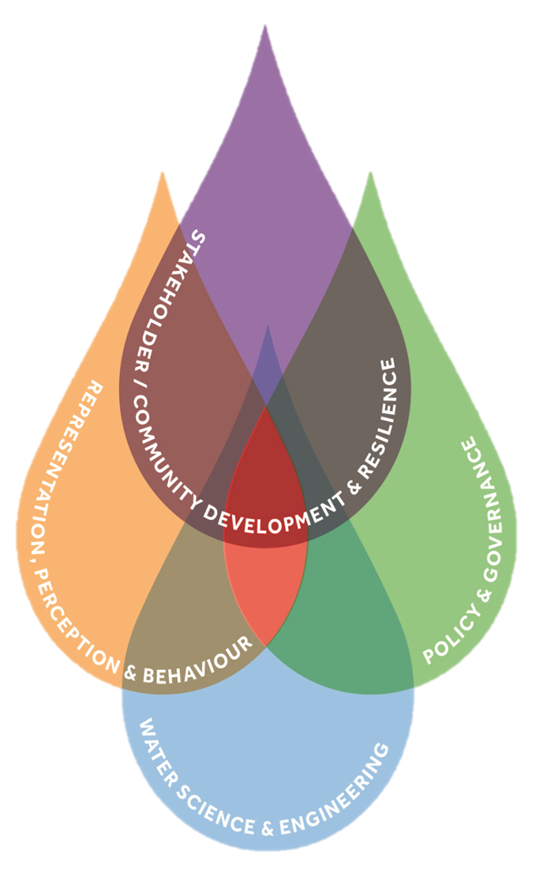 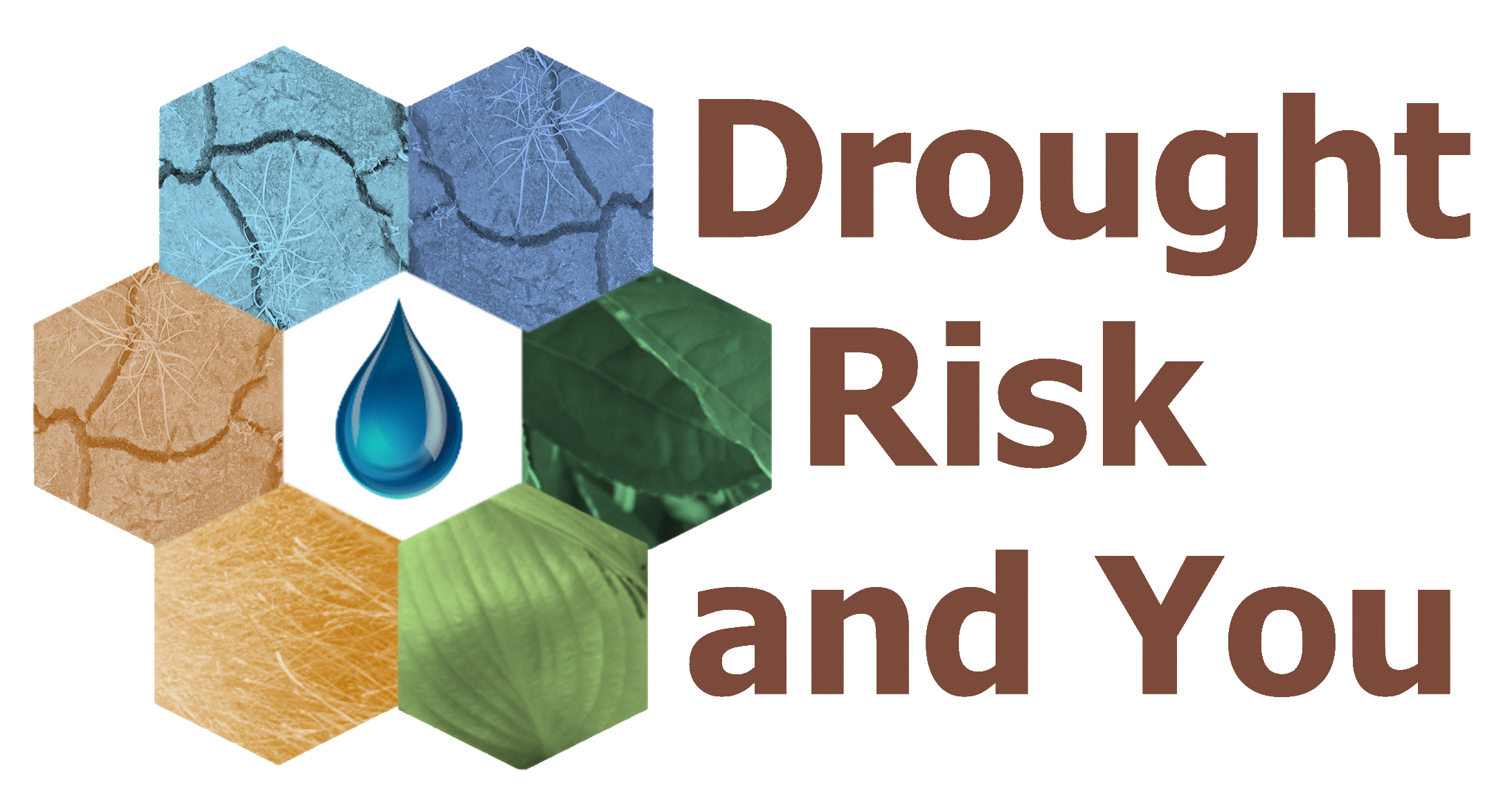 Identifying and meeting a need
Value of the spatial view of data recognised – seven case study catchments across England, Scotland and Wales
Using location as an integrator for information from a range of stakeholders
Many opportunities for spatial analysis to reveal interrelationships and to present future scenarios
Maps and spatial visualization recognised as key tools in stakeholder engagement
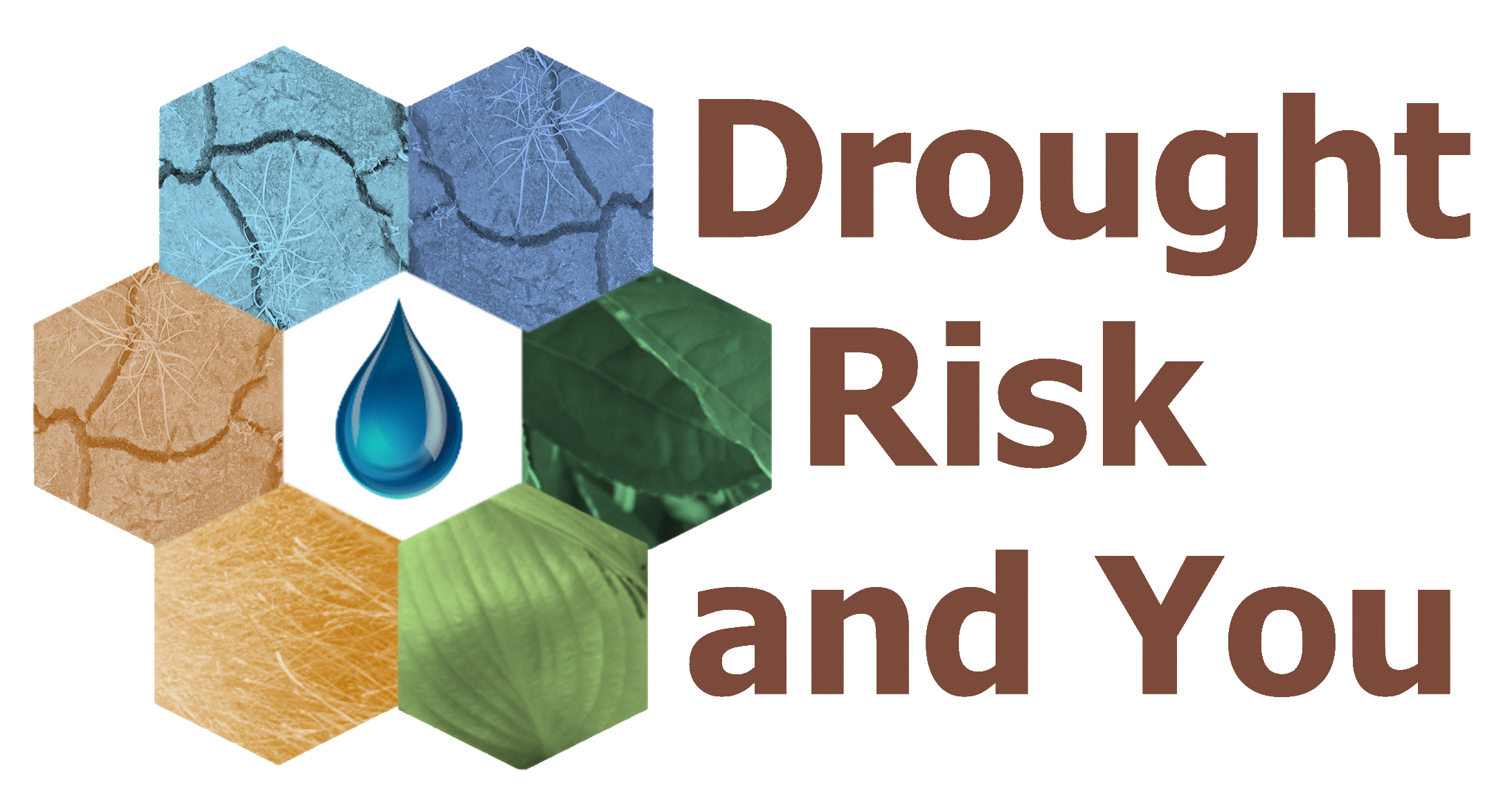 Challenge for the DRY project
Specialised skills & knowledge needed to implement vision

Value of this teaching/research integration exercise:
Ten third year GIS students working on three projects defined by DRY researchers
Outputs, three ESRI StoryMaps, providing a valuable engagement resource to the DRY project
Process has helped identify further research needs
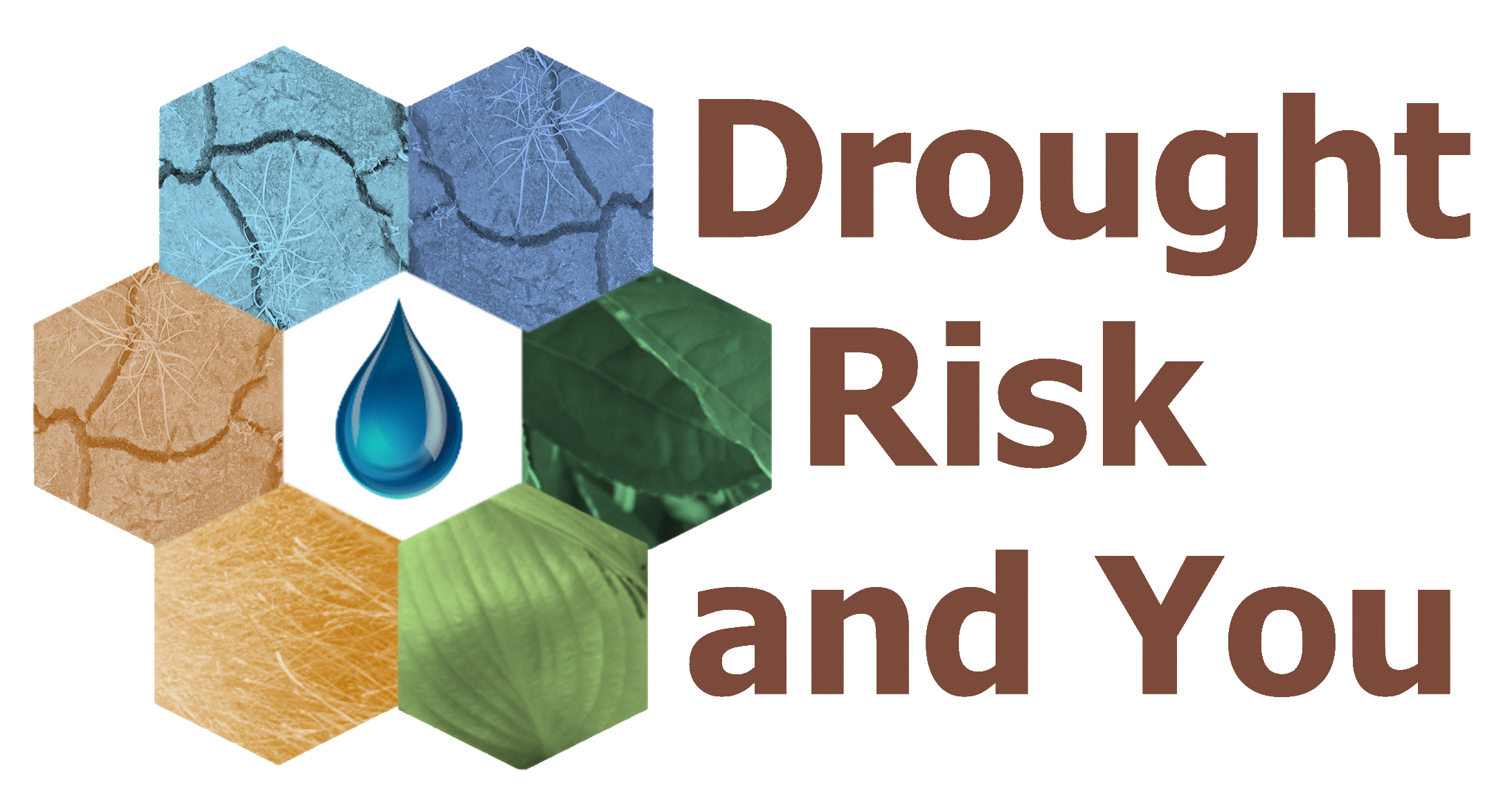 Tutor perspective:
The Response
Michael Horswell
Senior Lecturer in Applied GIS and Spatial Analysis
Practice-oriented learning
An applied discipline - prepare students for professional practice
professional skills and dispositions
fully engage in the experiential learning cycle
planning, preparing, engaging in practice
reflecting, interpreting and making connections
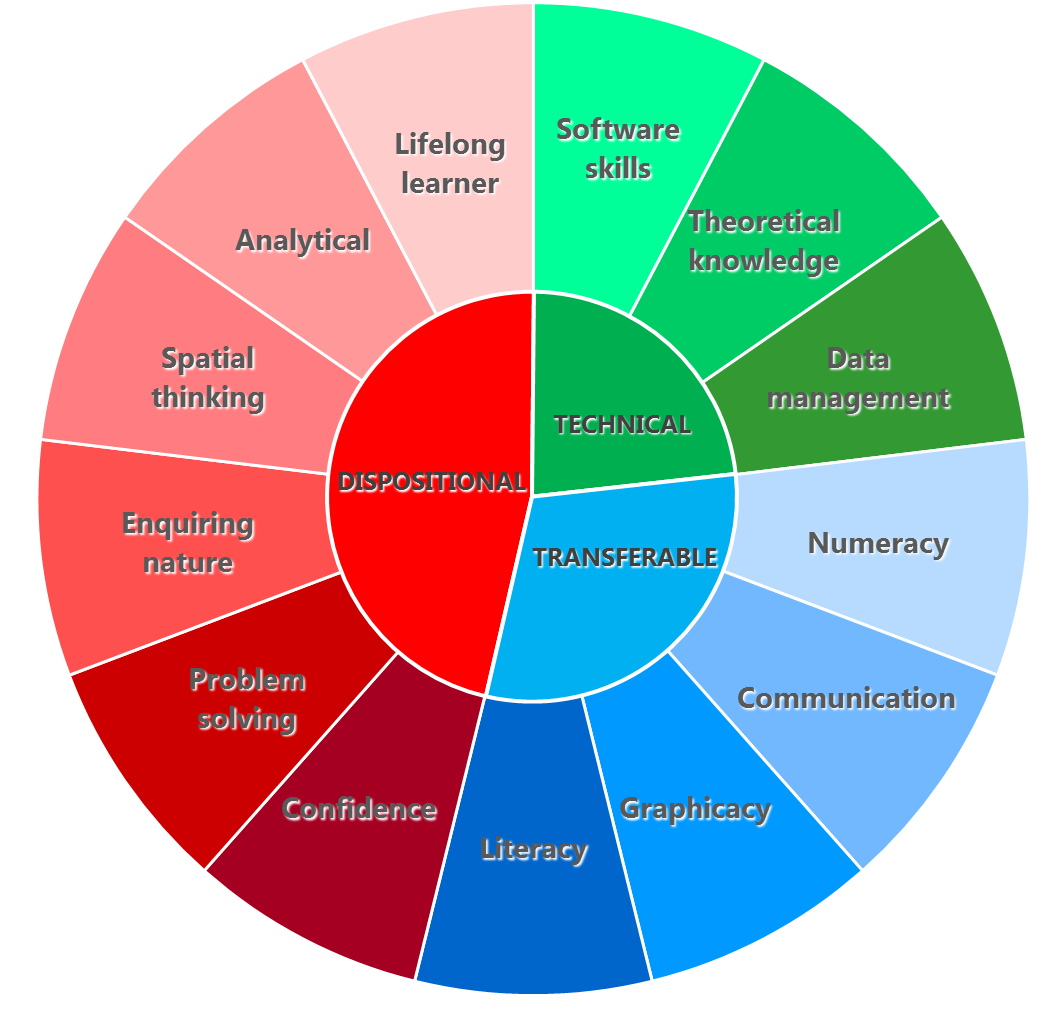 Technical University of Sydney (online)
Learning and assessment
Offering final year students the opportunity to participate in research activities in this way, and to provide something of value to the researchers was a natural fit with the approach to GIS learning and teaching
“complex of knowledge, skills and other attributes that are tied to the objectives of instruction or otherwise valued by society”
Life beyond university
Curriculum and practice
Content and instruction
Authenticity
Processes and products
Conditions
Figurative context
Messick (1994) in Palm, T. (2008) Performance assessment and Authentic Assessment: A conceptual Analysis of the Literature.  Practical Assessment, Research & Evaluation 13(4):  1-11
Three student projects
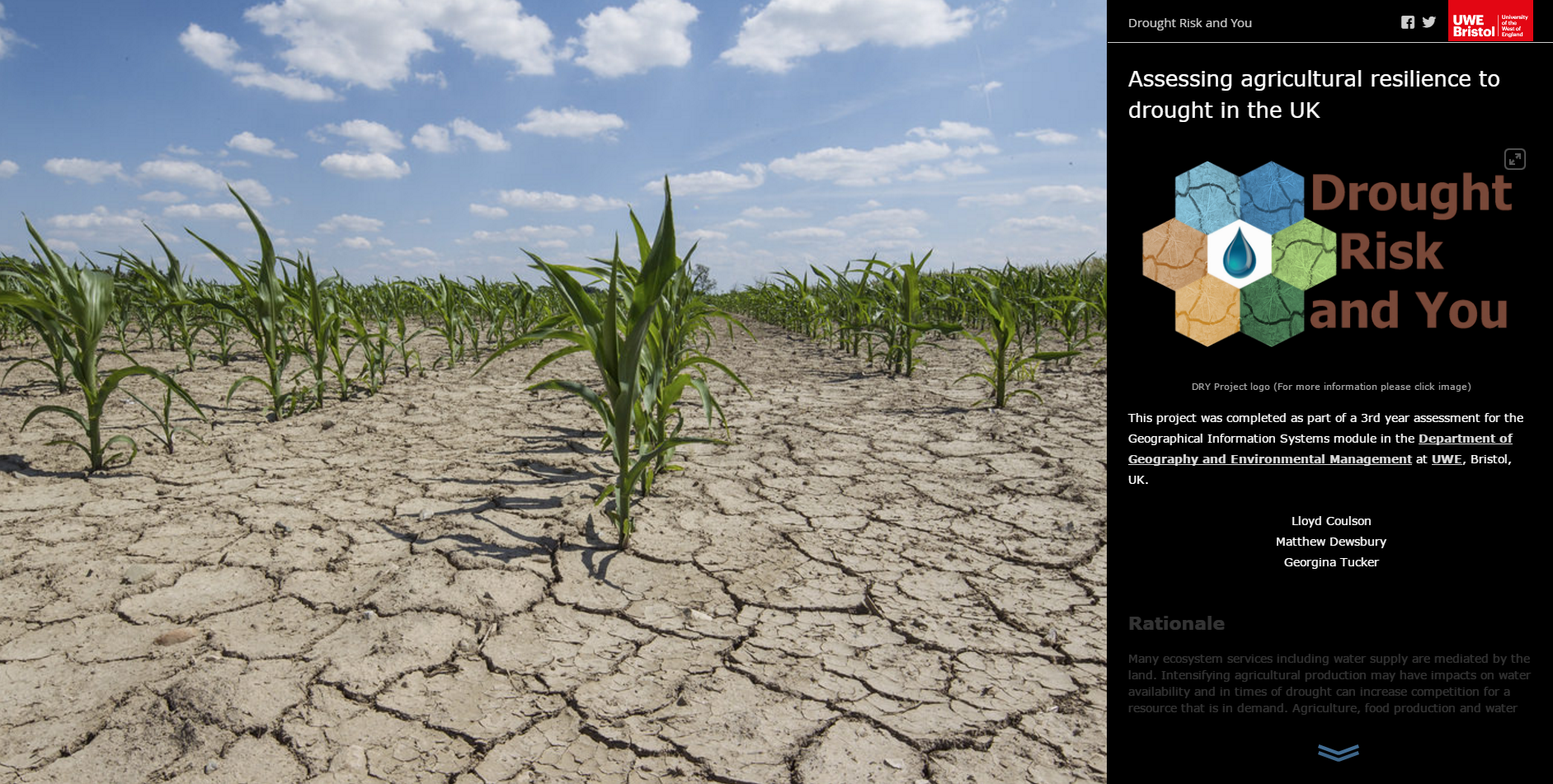 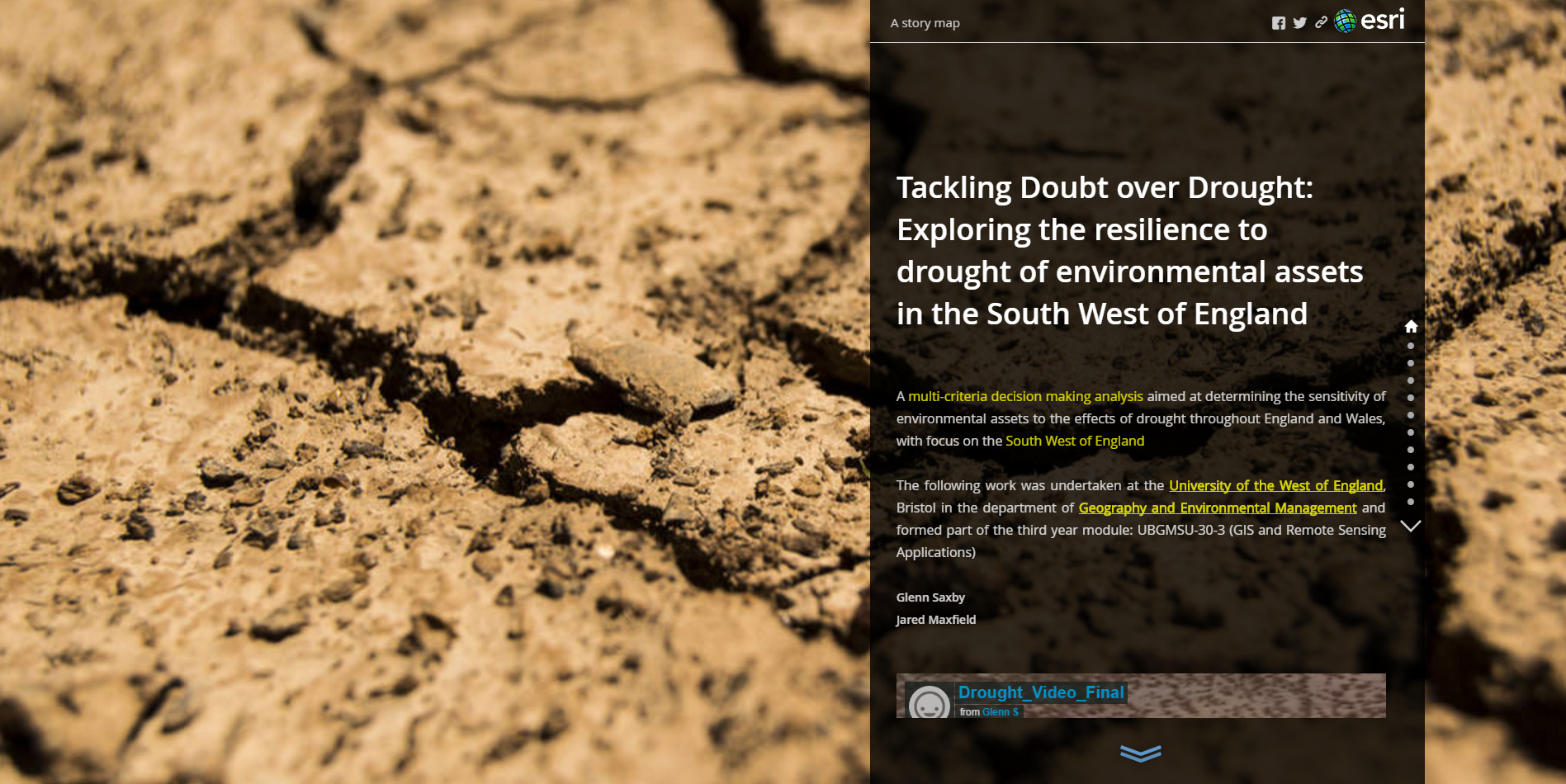 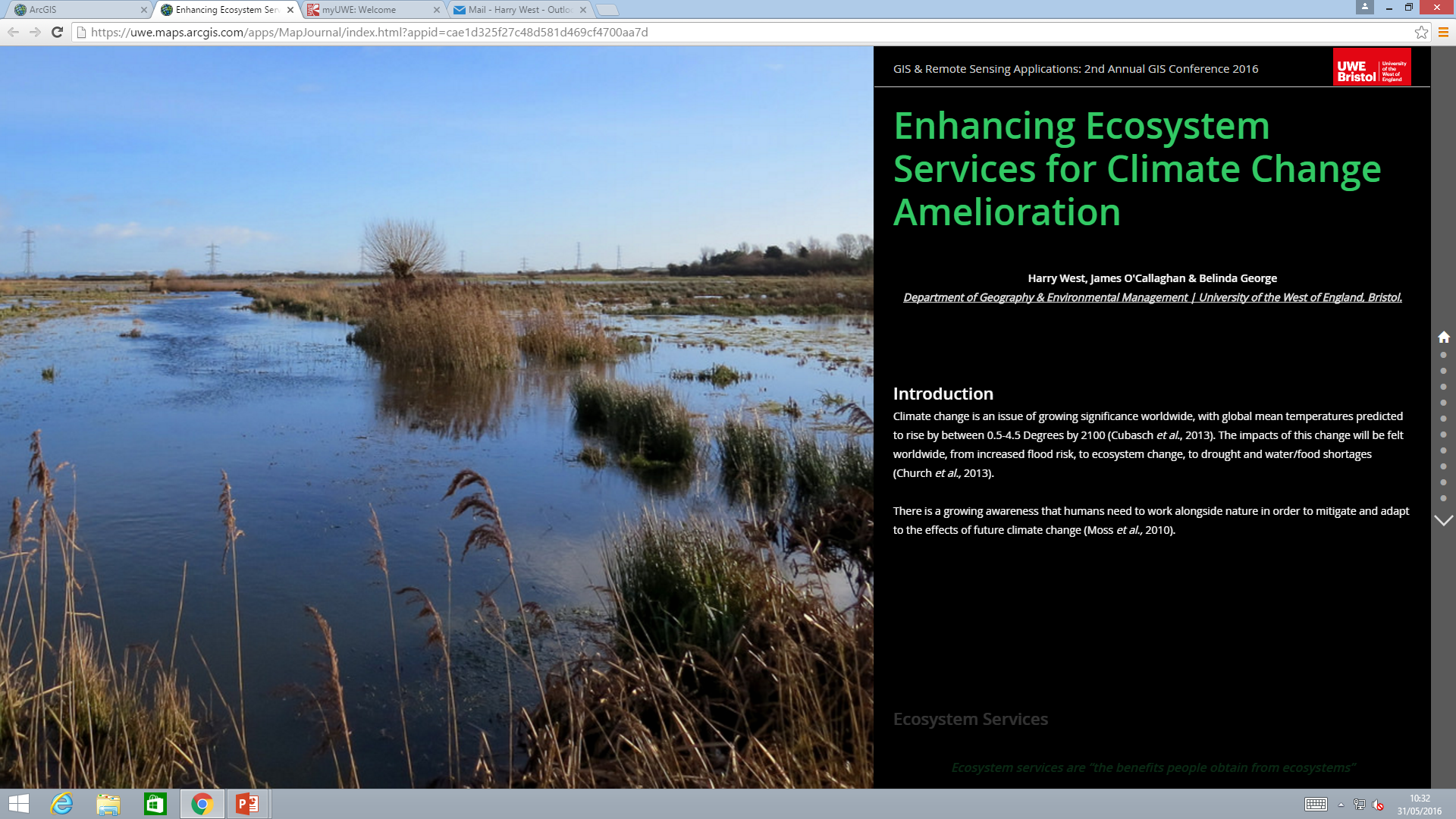 Student support perspective:
The  Process
Paul Satchell
GIS and Cartography Support Technician
Supporting students
Student cohort being pushed
Data sources not normally available to students through the researches need supporting and licensing correctly
Had a higher awareness than a typical undergraduate student because of the access to specialists
Managing the student ‘budgets’

More challenging and engaging 
interaction with students!
Supporting researchers
Technical awareness & skills development
Online, web-based solutions
Public participation facilitation

Consideration of the needs of a range of
internal & external stakeholders
Support experience
Student perspective:
The Product
Harry West
Third year GIS student
Challenges
Collaborative process
DRY was already an established project within the department 
We needed to quickly understand the projects aims and underpinnings in order to create our own GIS projects within the scope of DRY
Close liaison with researchers within the CFCR 

Theoretical learning
New thematic content behind the projects that had not been covered in modules/assessment before
New theory and new methodologies (fuzzy logic, drought assessment, MSI)
Benefits
Students as researchers
New perspective on assessment – a “real life” project 
Gives the assessment process a sense of purpose
Communicating research outcomes to a diverse audience – language choices, layout, interactivity

Life after assessment
Our projects become a resources to the DRY Project
Recognising our ability to learn responsively
Product: A StoryMap
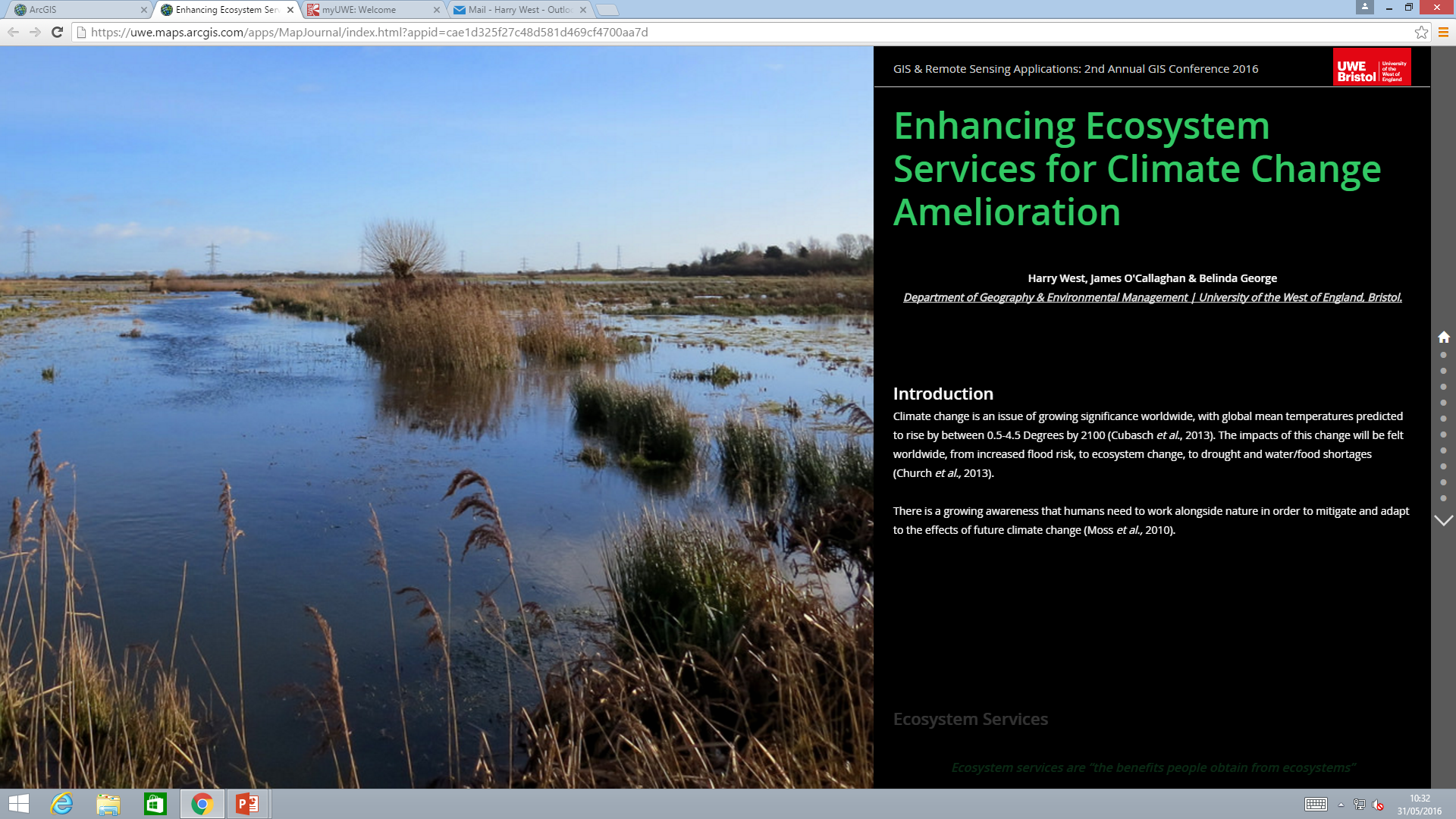 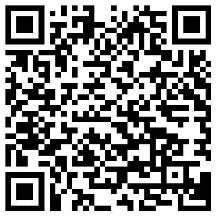 Conclusions
Opportunities and benefits for all
Win! Win! Win! Win!
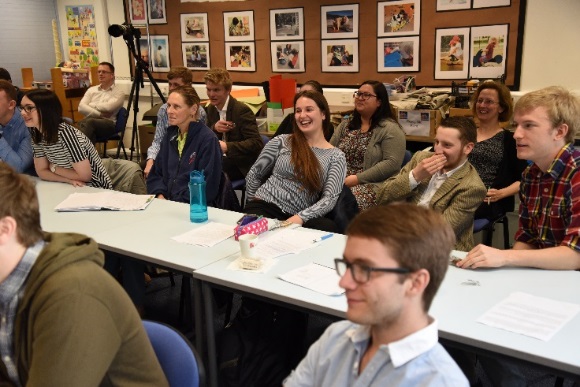 Access to expertise
Professional development
Disciplinary extension 
Useful outputs
Skills development
“Workplace”  experience
Employability
Opportunities to excel
Reflective practice
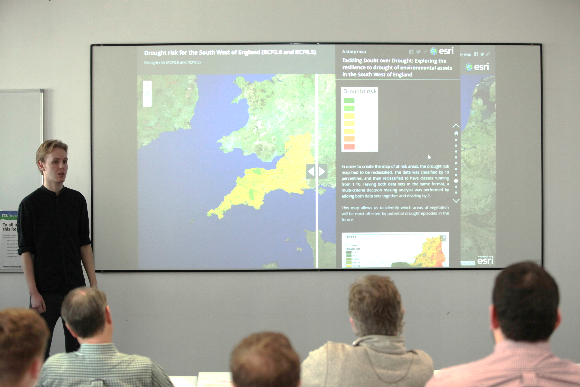 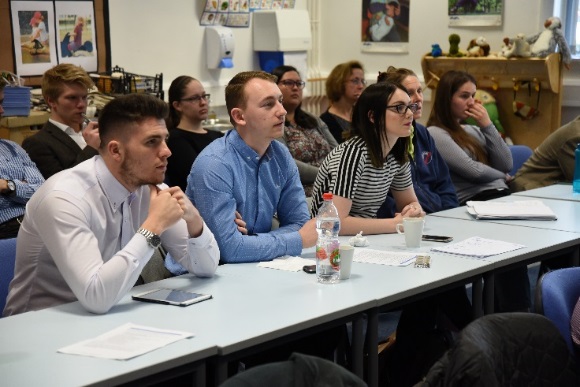